Revealu
Önnek egy új üzenete érkezett – Tárgy: adatigénylés
Bihary Dániel – ügyvezető, Revealu Software
Miről lesz szó?
Revealu
Mit tekintünk adatigénylésnek?
Hogyan ismerjünk fel egy kérést?
Hogyan ismerjük fel az érintettet? 
Mennyi időnk van válaszolni?
Űrlap, portál a kérések benyújtására?
Hogyan adjuk ki az érintettek adatai?
Statisztikák
Összefoglalás hat lépésben
Mit tekintünk adatigénylésnek?
Revealu
GDPR 15. cikk – hozzáférési jog gyakorlása 
Az érintett lehetősége arra, hogy információhoz jusson a róla kezelt adatokról, így megismerje:
az adatkezelés tényének fennállását;
a kezelt személyes adatok körét;
kiegészítő információkat.
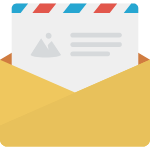 Hogyan ismerjünk fel egy kérést?
Revealu
A GDPR nem ad erre tájékoztatást – bármilyen formában
Facebook komment?
Lényegtelen az elnevezése
Bármelyik munkavállaló lehet címzett – tréning, folyamat átszervezés?
Eljárási szabályzat
Kommunikáció
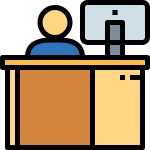 Hogyan ismerjük fel az érintettet?
Revealu
Különböző megoldások léteznek erre
Single-sign-on
E-mail megerősítés
SMS verifikáció 
Személyes megjelenés
Tudás-alapú azonosítás
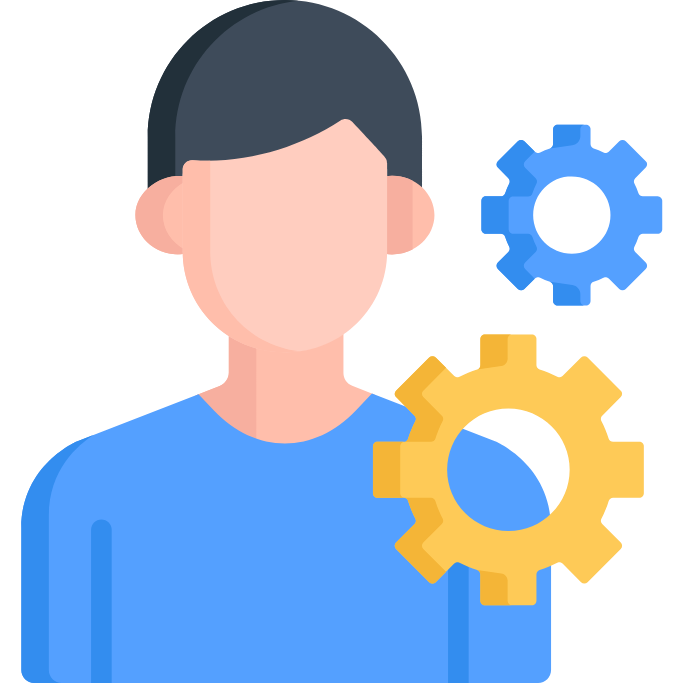 Mennyi időnk van válaszolni?
Revealu
Késedelem nélkül, de legkésőbb 25 nap alatt
A kérés érkezését követő napon kezdődik a határidő számítása
Ha ez a nap munkaszüneti napra esik
Határidő hosszabbítás:  + 2 hónap (GDPR)
Adatkezelő – adatfeldolgozó viszony
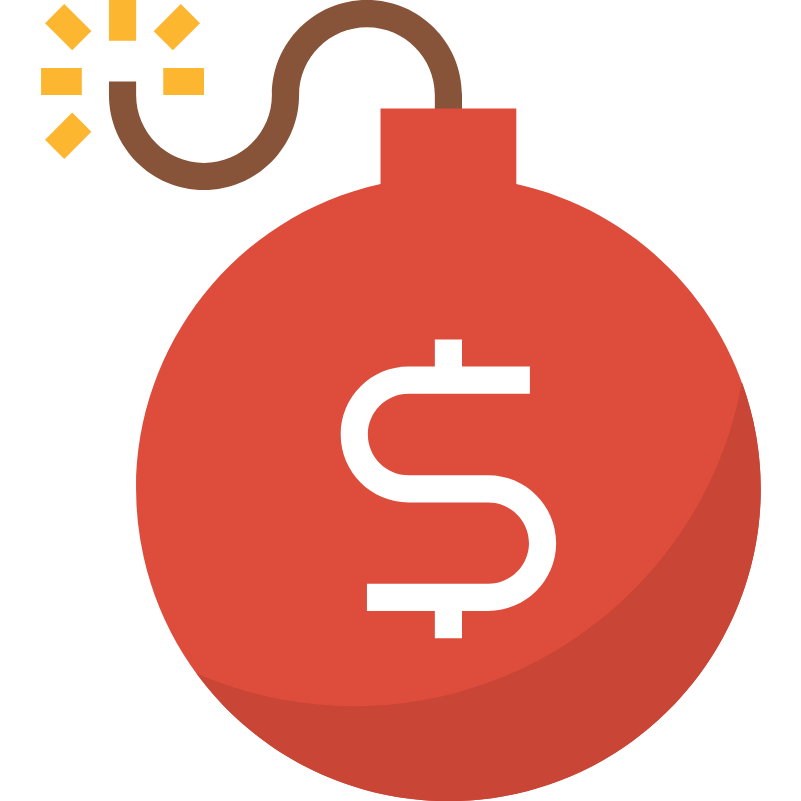 Űrlap, portál a kérések kezelésére?
Revealu
Egyszerűbbé teszi az eljárást
Ajánlás 59. GDPR: „Az adatkezelő ennek megfelelően biztosítja a kérelmek elektronikus benyújtását lehetővé tevő eszközöket is különösen, ha a személyes adatok kezelése elektronikus úton történik.”
Bizalmat sugároz
Más formában is érvényes!
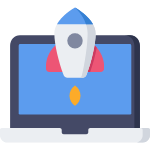 Hogyan adjuk ki az érintettek adatait?
Revealu
Elektronikus kérés – elektronikus válasz
Hozzáférés egy biztonságos rendszerhez?
Kérhető pontosítás (Ajánlás 63.) 
Érthető, átlátható, világos formában
Széles körben használt elektronikus formátum (.doc, .pdf, .JSON?)
Kérhető ezért ellenszolgáltatás?
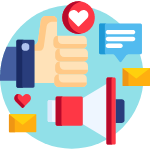 Példa
Revealu
Egy természetes személy hozzáférési jogának gyakorlásáról tájékoztatja Önt. A válasz előkészítése során észleli, hogy az adatok nagy része kódolt formában van. Például egy meghatározott tréningen való részvételt „M”-mel, míg a távolmaradást „N”-nel jelölte. Emellett néhány, az igénylővel kapcsolatos információ nehezen olvasható kézírással készült. Mi a teendőnk?
Statisztikák
Revealu
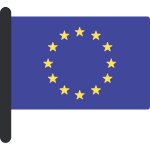 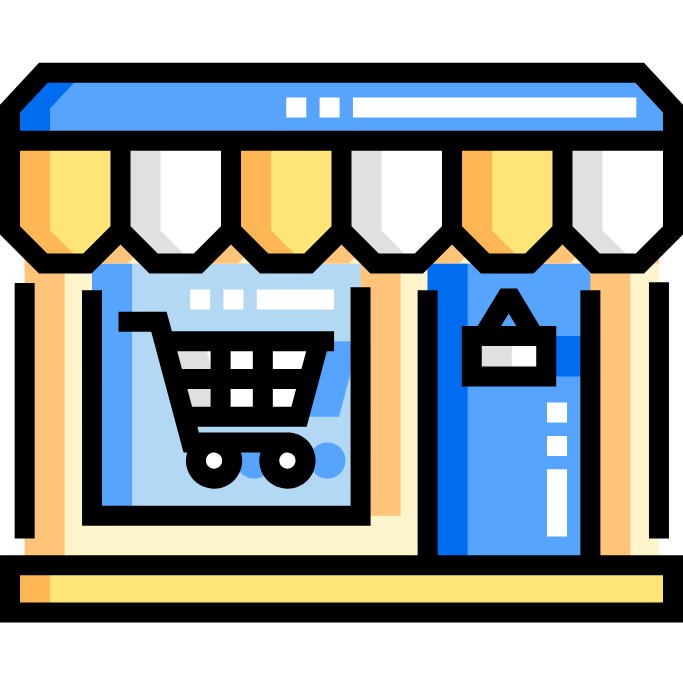 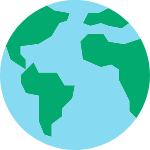 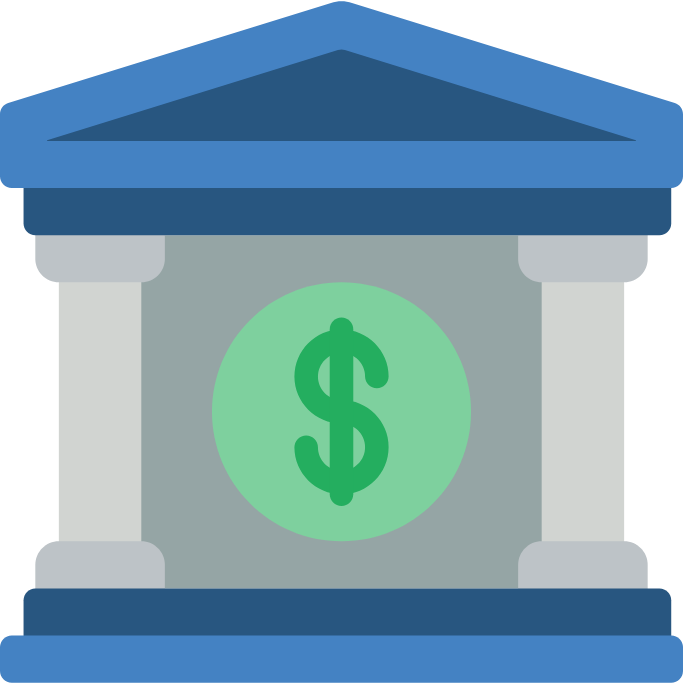 35%
76%
50%
51%
21 NAP – átlagos válaszidő
(Talend Research 2018 jún.-szept.)
[Speaker Notes: Válaszadási ráta: 35% EU, 50% világkörül
Kiskereskedők teljesítenek a legrosszabbul: 76% nem válaszol. 
Pénzügyi intézmények teljesítenek a legjobban, de ők is csak 50%. 
A válaszadók közül 65% az első tíz napon belül válaszolt. 
Az átlagos válaszidő 21 nap. 
Az offline cégek sokkal lassabbak. 
Streaming szolgáltatók, mobil banki szolgáltatások, tech cégek akár 1 napon belül is teljesítik a kéréseket.]
Összefoglalás 6 lépésben
Revealu
Felismerjük, ha egy érintetti joggyakorlással állunk szemben 
Konkrét eljárásrendünk van a kérések nyilvántartására és kezelésére
Azonosítani tudjuk az érintettet
Össze tudjuk gyűjteni a kért személyes adatokat
Képesek vagyunk érthető formátumban válaszolni az érintettnek
Határidőn belül teljesítjük a kérést
Revealu
„GDPR present an opportunity to engage with customers and build loyalty.”
De hogyan?
hello@revealu.eu